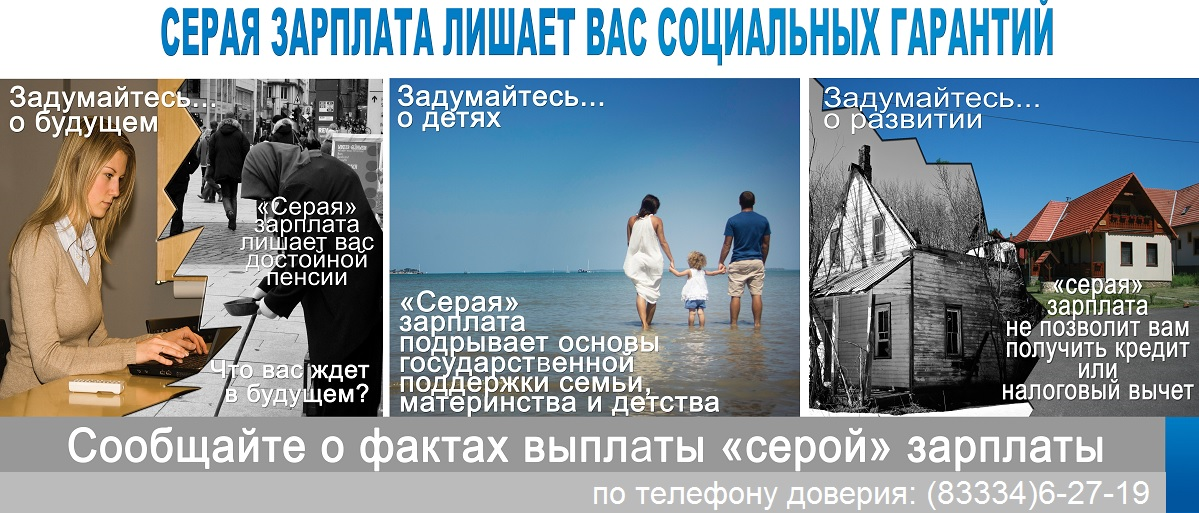 По телефонам «горячей линии»:                                                                                              
Администрации города Тулы (4872) 30-48-12
Государственной инспекции труда в Тульской области (4872) 55-50-75
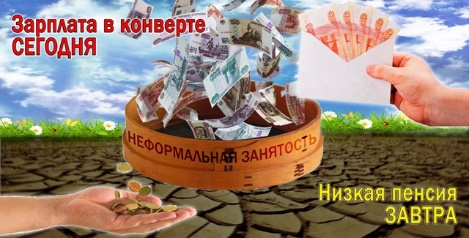 СООБЩАЙТЕ о фактах выплаты «серой зарплаты»
По телефонам «горячей линии»:                                                                                              
Администрации города Тулы (4872) 30-48-12
Государственной инспекции труда в Тульской области (4872) 55-50-75